ЭЛЕКТРОННАЯ ОТЧЁТНОСТЬ
powered by МИНФИН ПМР
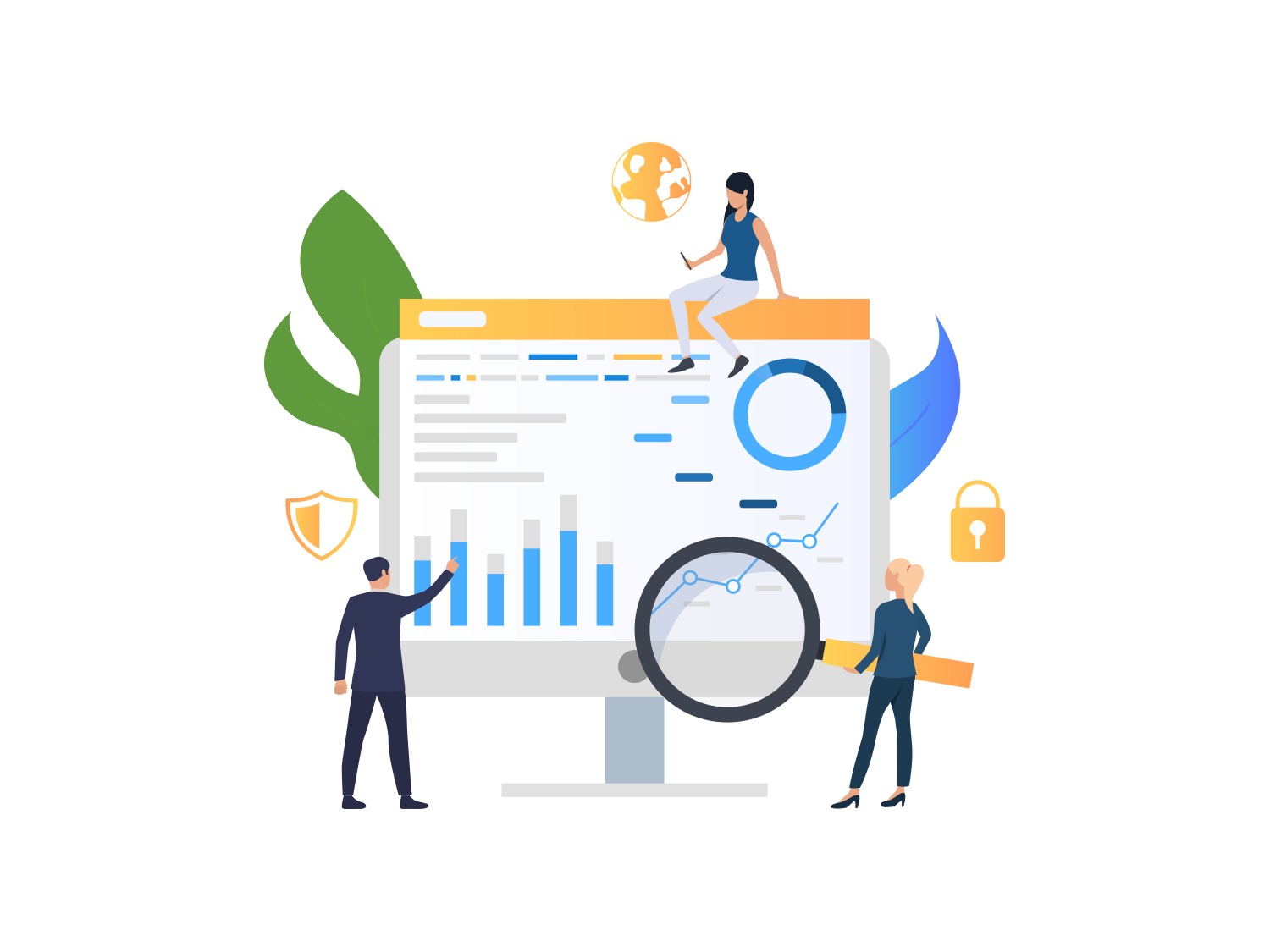 Участники рабочей группы
2
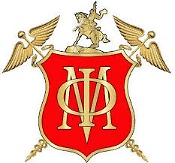 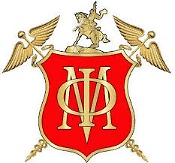 Минфин
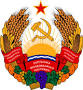 Минсельхоз
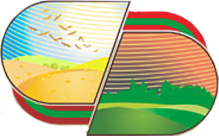 Минэкономики
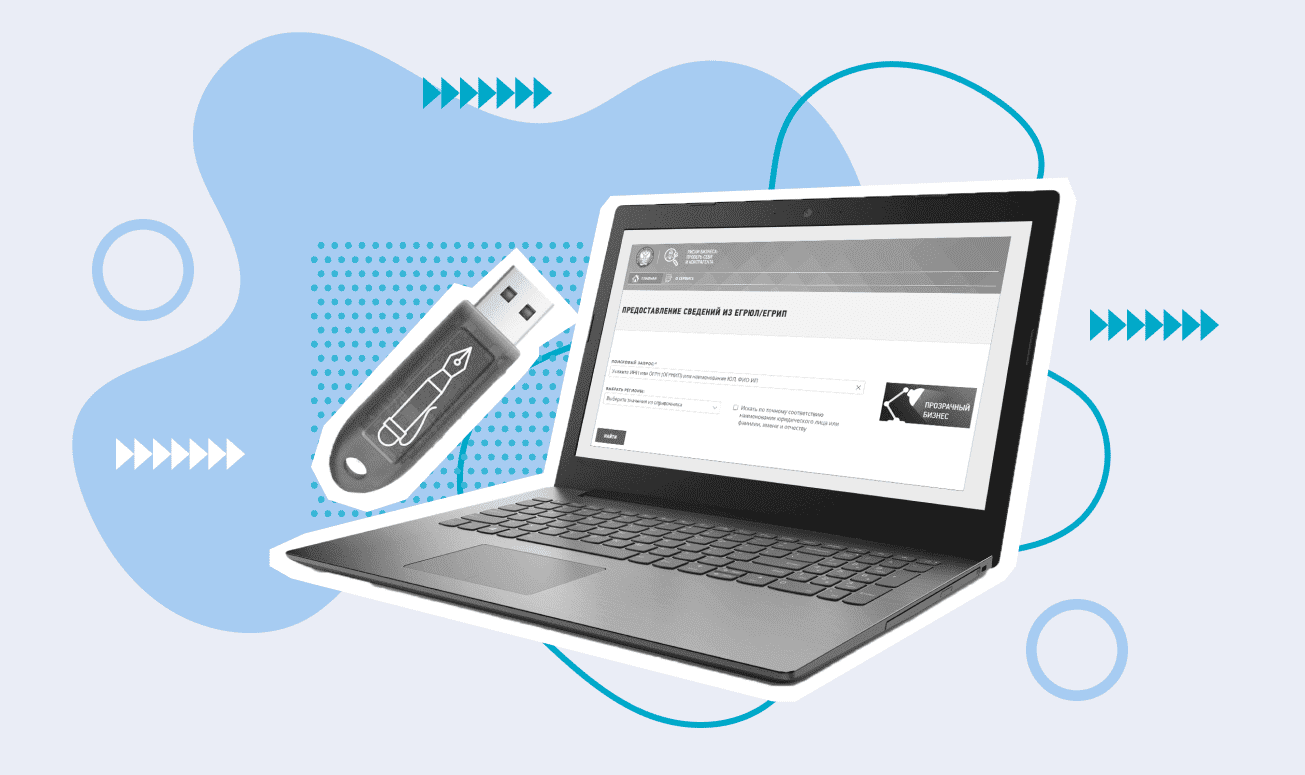 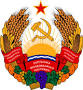 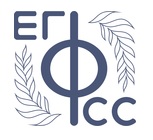 ЕГФСС
Госстат
Агропромбанк
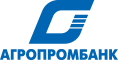 Цели создания системы
3
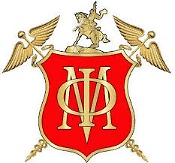 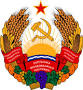 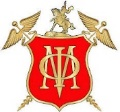 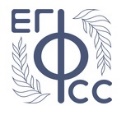 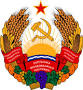 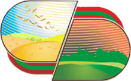 Минсельхоз
Минфин
Госстат
Минэкономики
ЕГФСС
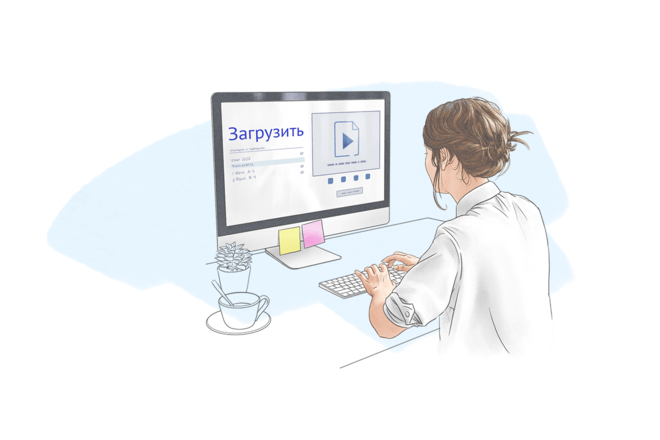 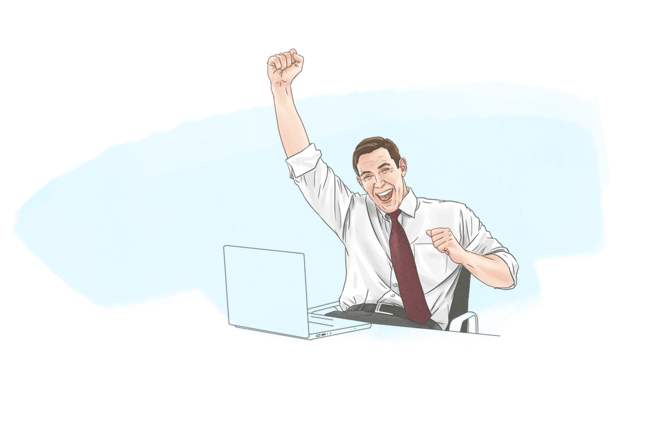 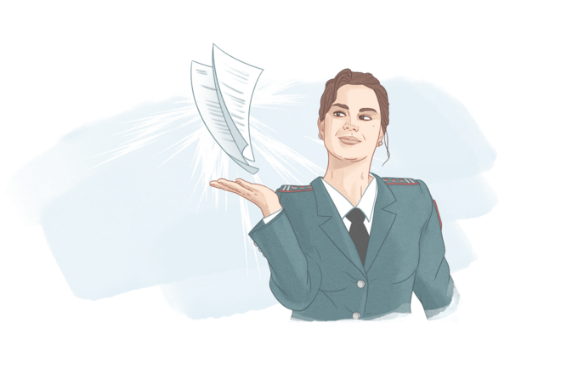 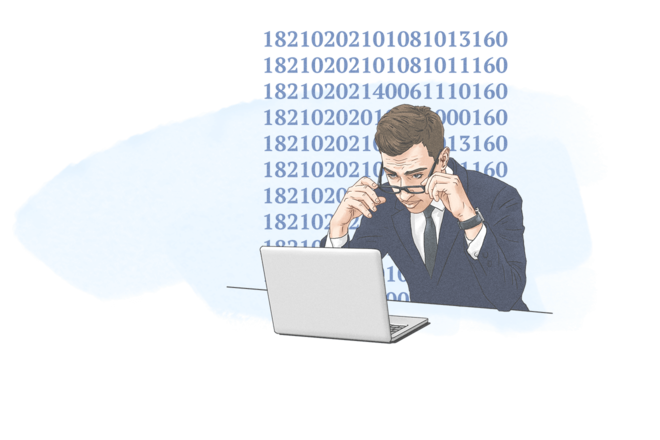 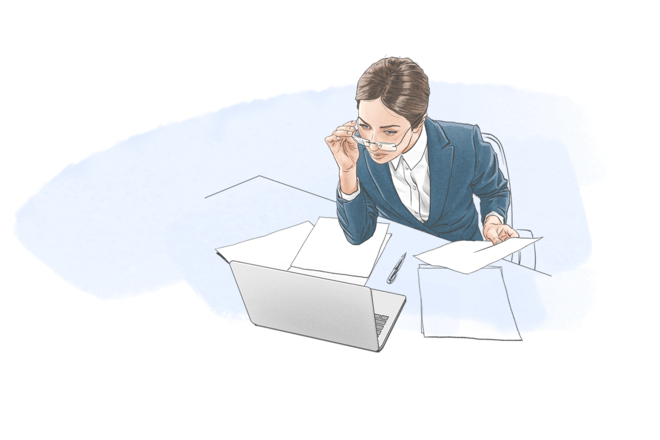 Наполнение информационных систем
Повышение эффективности подачи отчётов
Повышение прозрачности подачи отчётов
Повышение эффективности контроля
Задачи системы
4
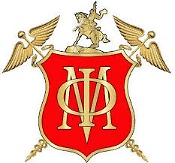 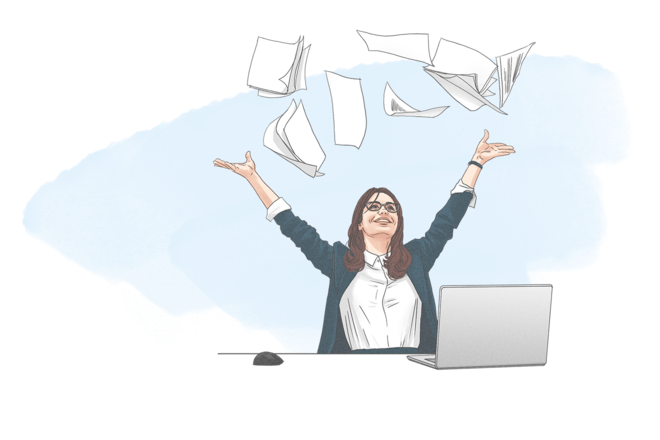 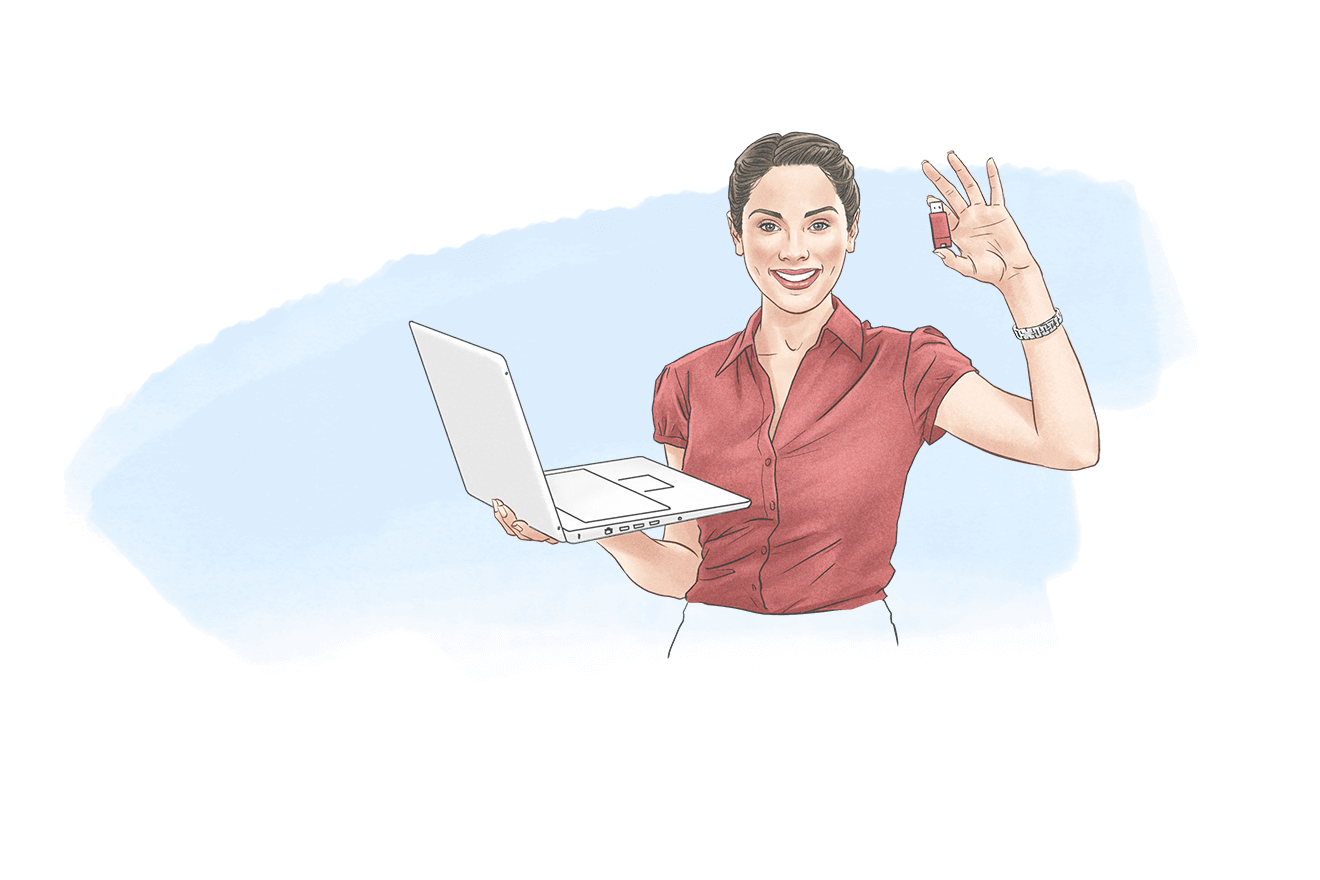 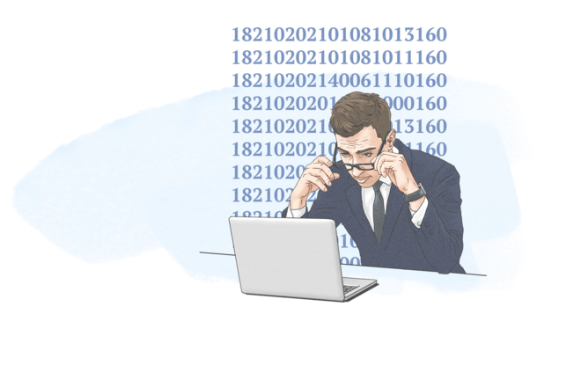 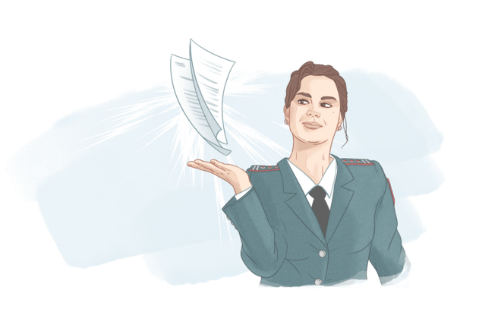 Автоматическое уведомление о принятии отчётности
Автоматическая проверка
Единая база данных отчётности
Приём отчётов, подписанных ЭЦП
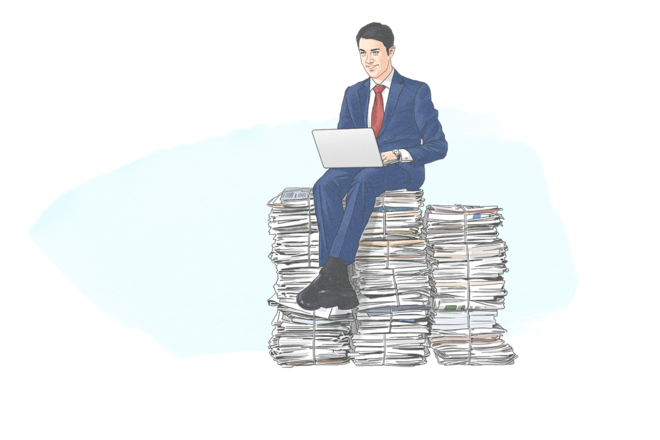 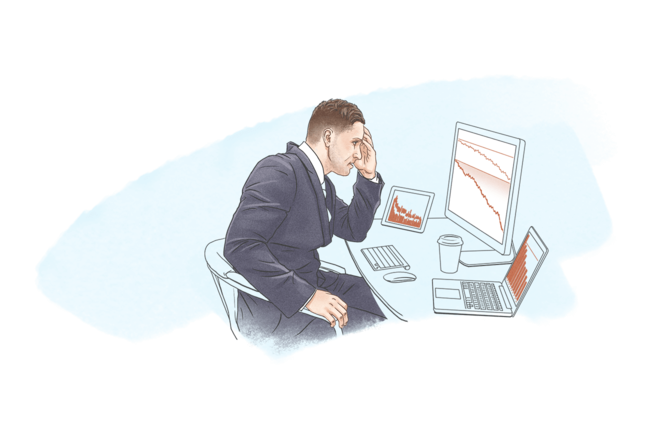 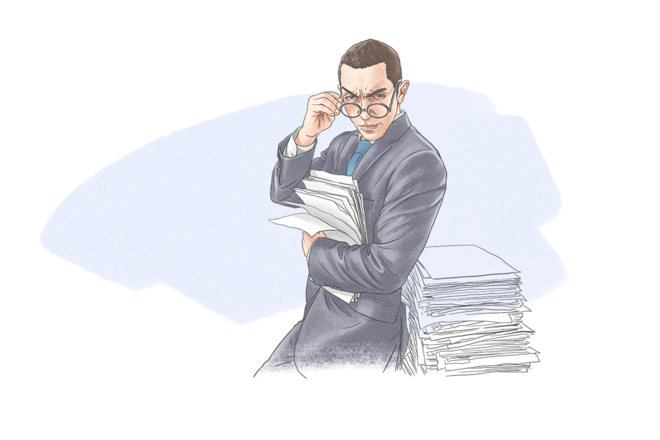 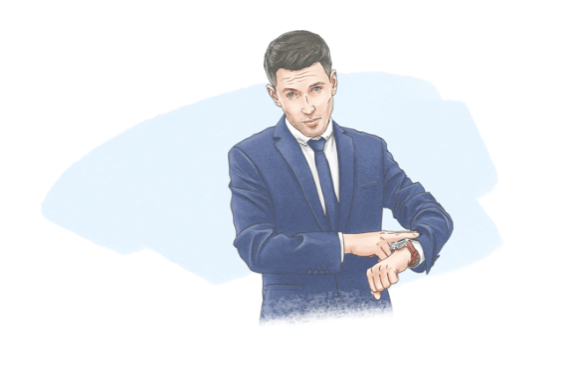 Хранение поданной отчётности в системе
Создание и регистрация новых форм отчётности
Выгрузка данных отчётности в другие системы
Контроль сроков подачи отчётности
Структура системы
5
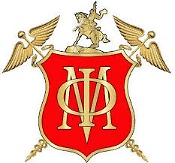 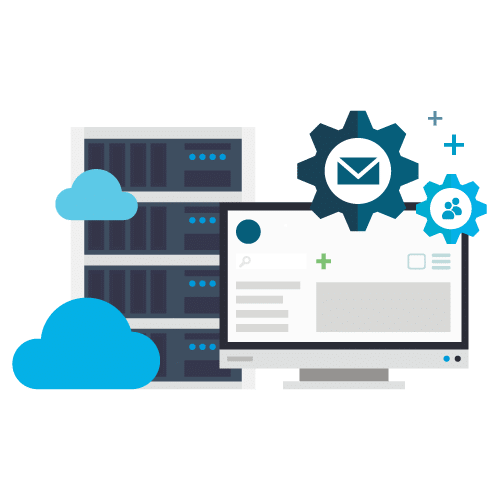 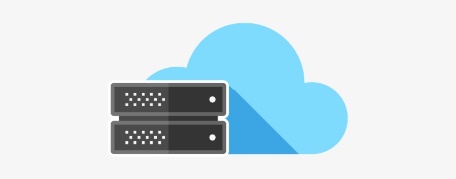 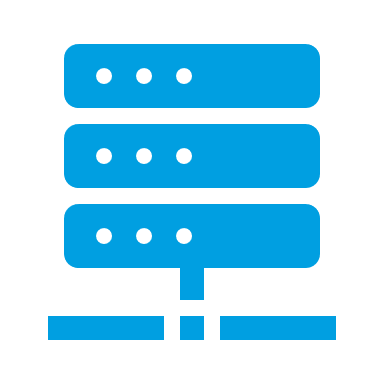 Серверная часть
Сервер 
приложений
Сервер 
баз данных
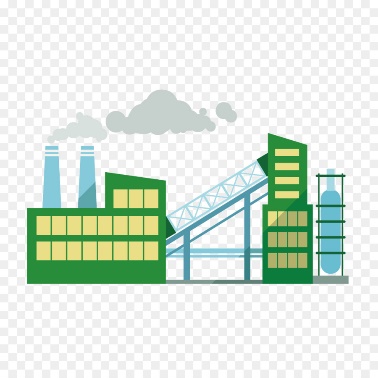 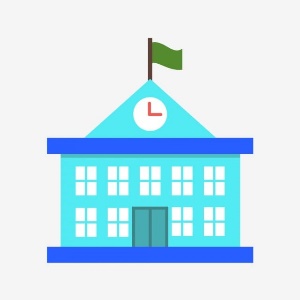 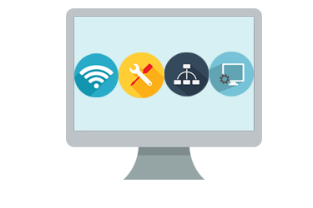 Модуль администратора
Модуль контрагента
Модуль ведомства
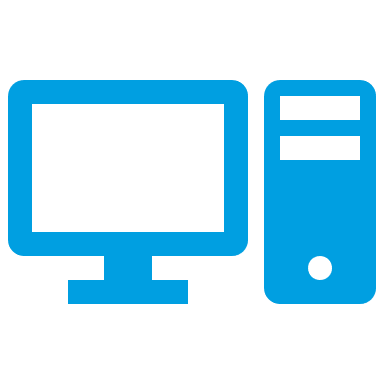 Клиентская часть
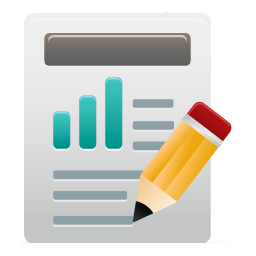 Модуль 
дизайнера отчётов
Получение доступа к системе
6
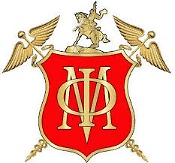 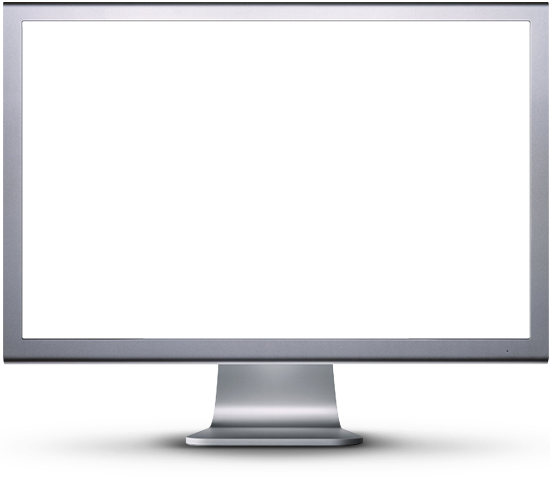 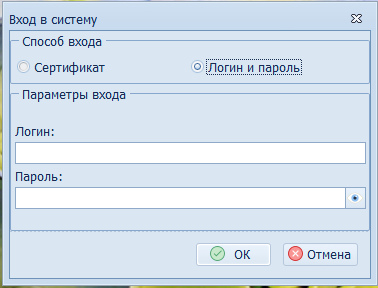 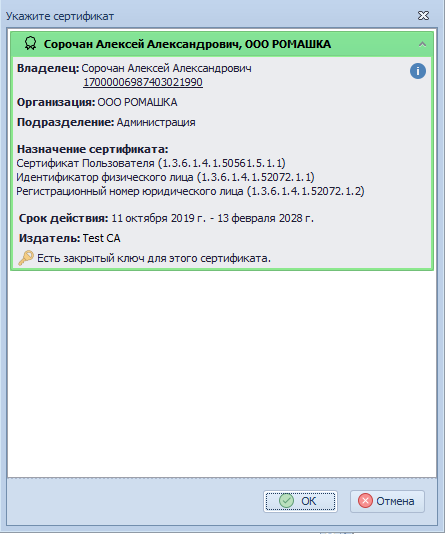 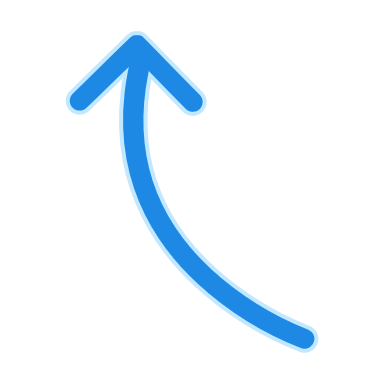 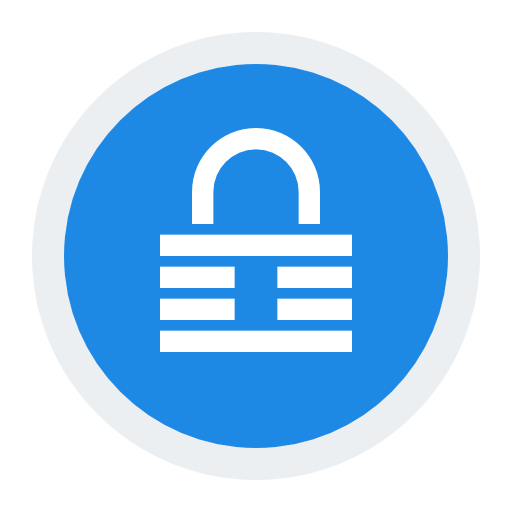 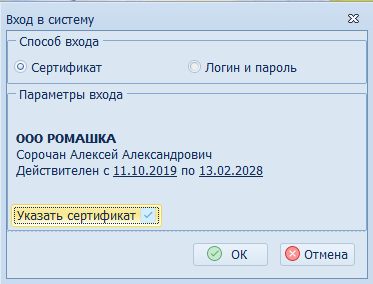 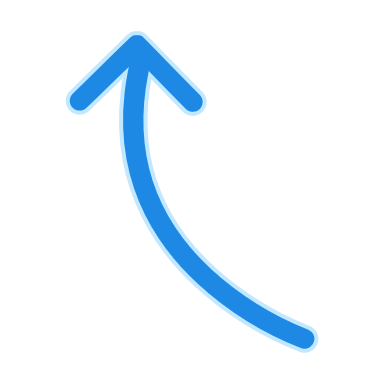 Регистрация в системе
7
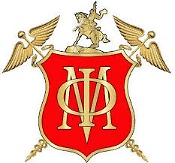 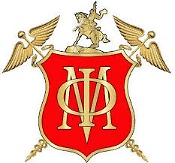 Минфин
Осуществляет общее администрирование системы
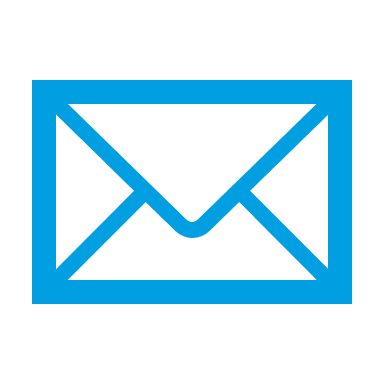 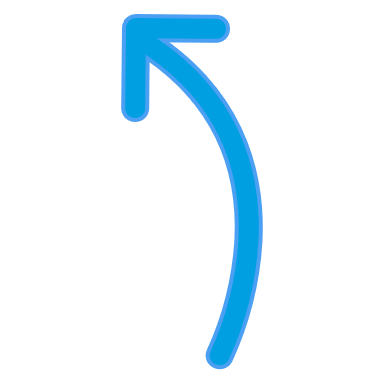 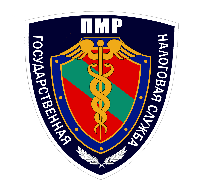 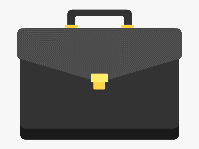 5дн.
Налоговая инспекция
Экономический агент
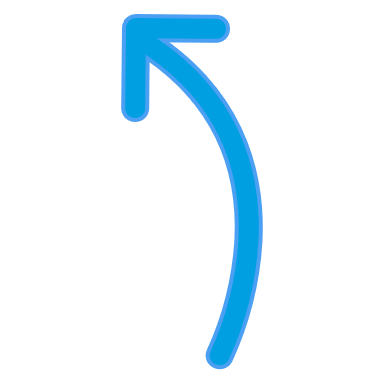 Осуществляет регистрацию экономических агентов в системе
Осуществляет регистрацию своих сотрудников и назначает им права на выполнение тех или иных функций
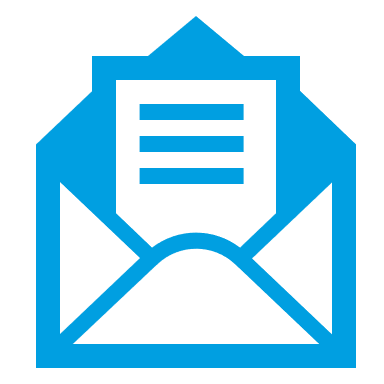 Назначение и предоставление отчётов
8
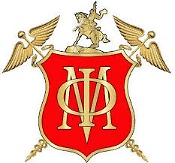 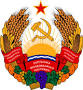 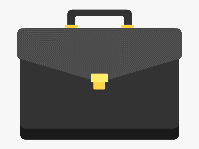 Орган
госвласти
Экономический агент
Назначает минимальный перечень обязательных для подачи отчётов
Назначает иные обязательные для подачи отчёты
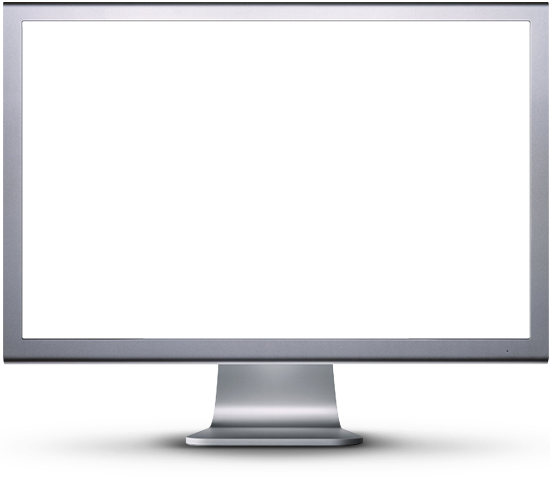 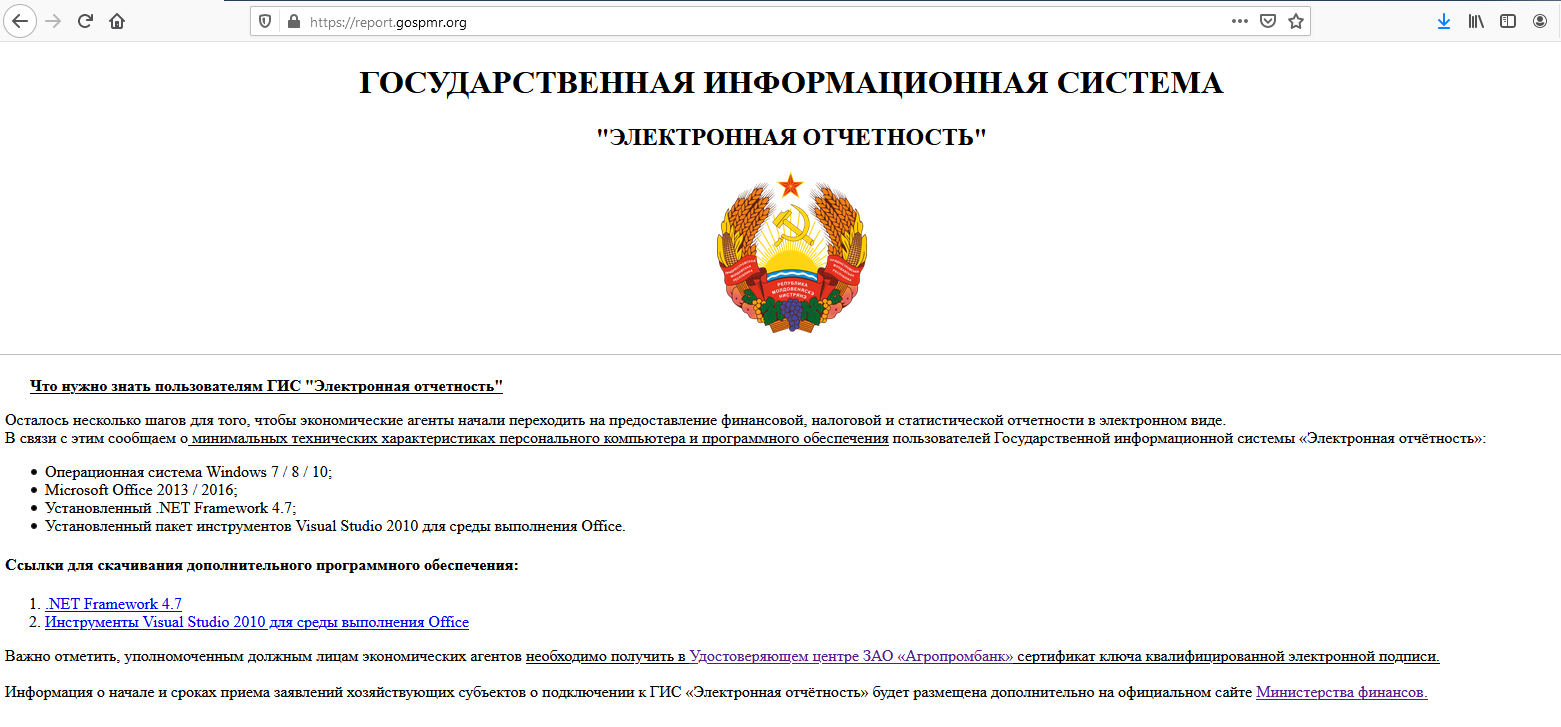 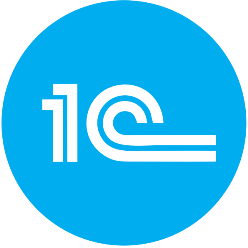 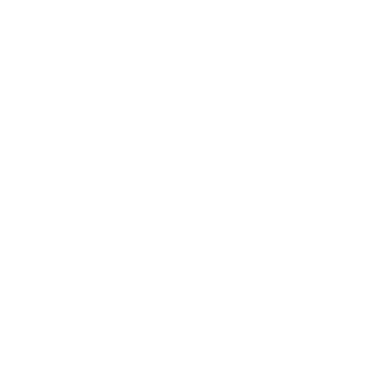 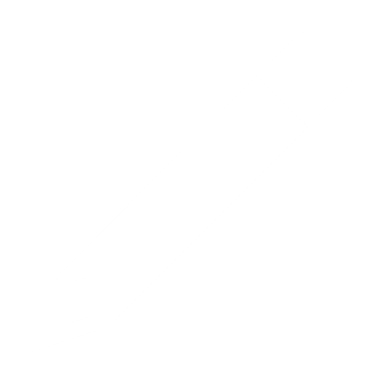 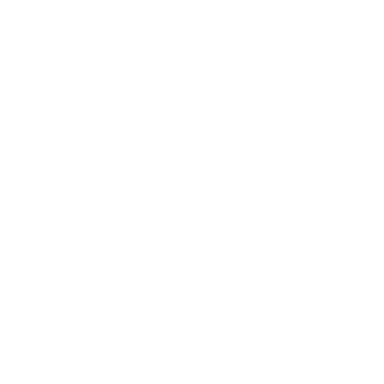 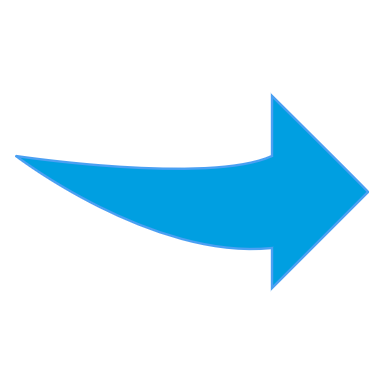 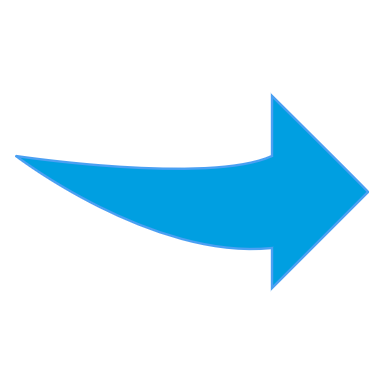 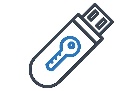 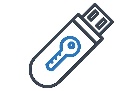 Загрузка форм отчётов
Загрузка данных в формы отчётов
Шаблоны электронных форм отчётности
9
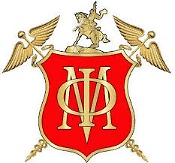 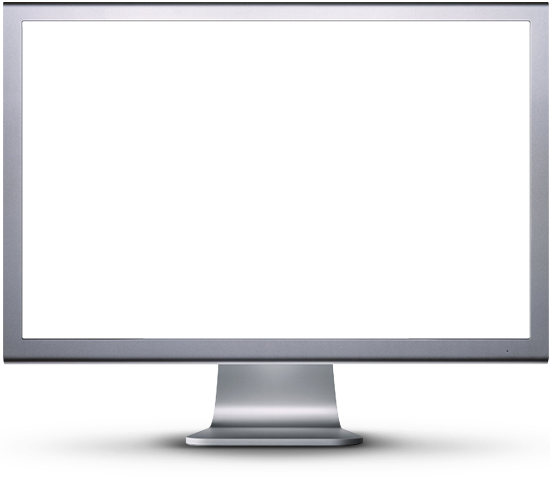 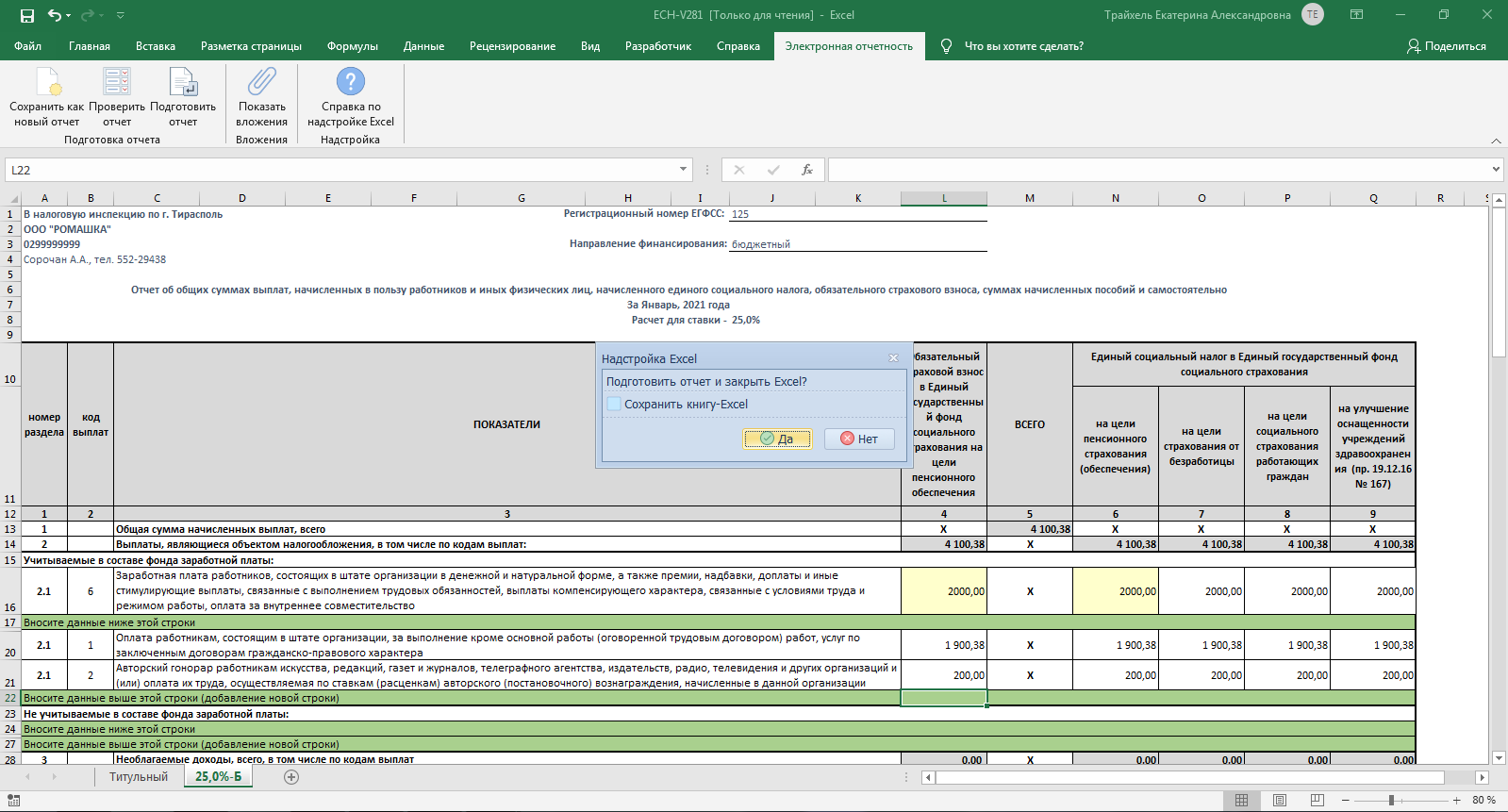 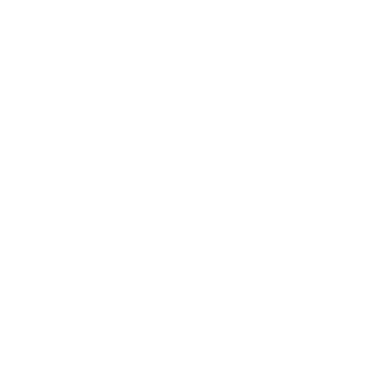 Создание отчёта
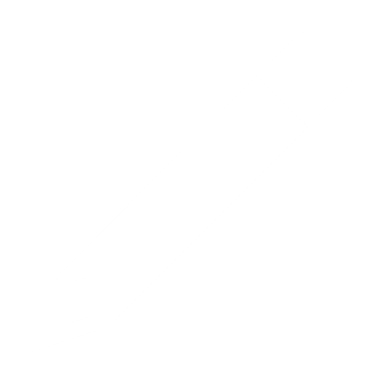 Заполнение отчёт
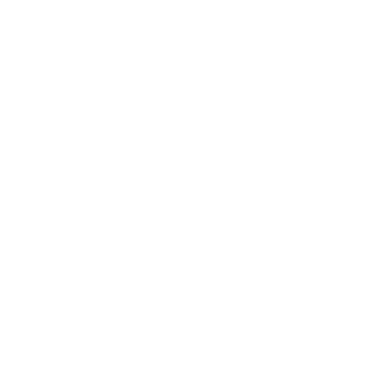 Подписание и загрузка отчёт
Предоставление права подписи сотруднику экономического агента
10
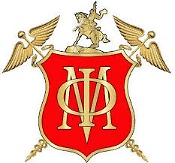 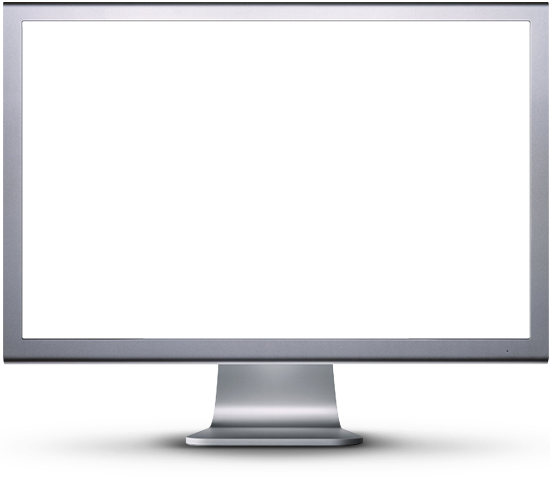 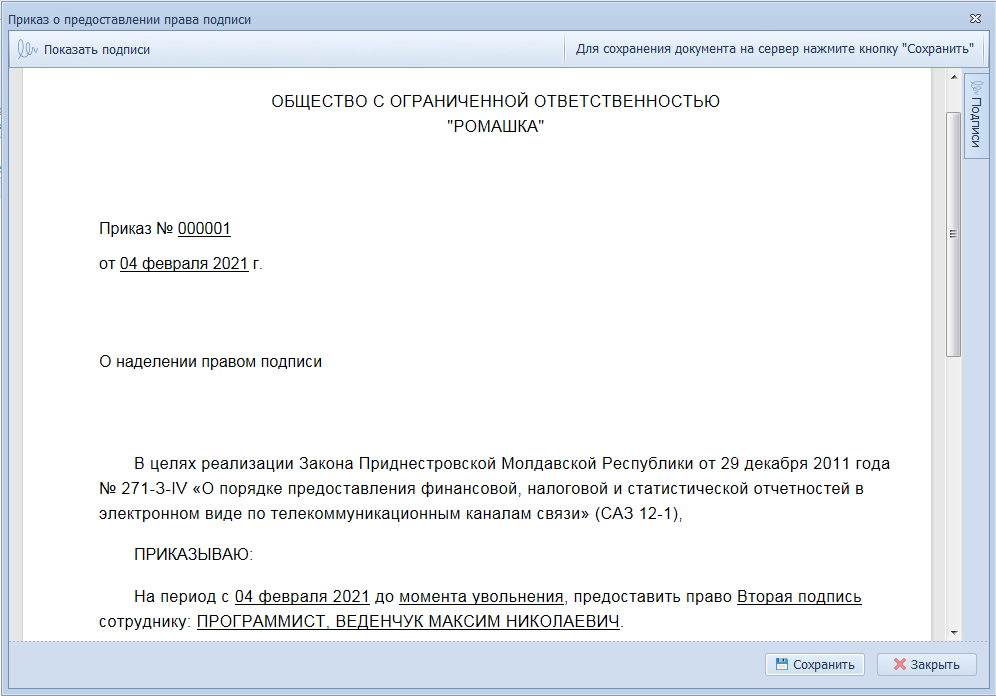 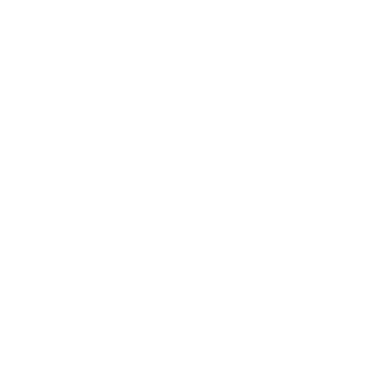 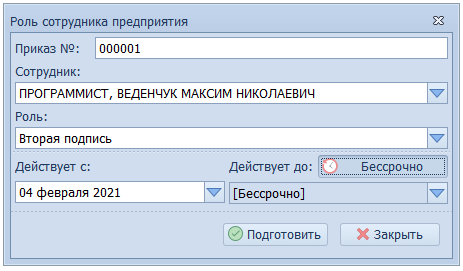 Издание приказа
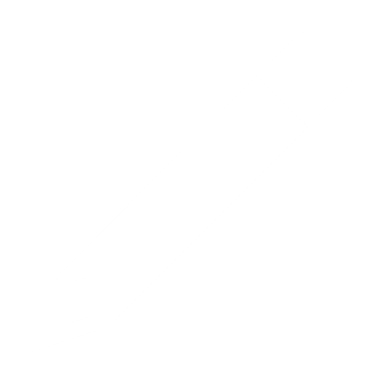 Настройка прав в системе
Маршрут отчёта
11
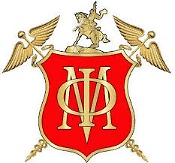 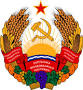 Конечный
получатель отчёта
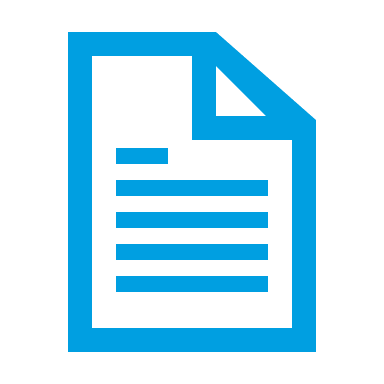 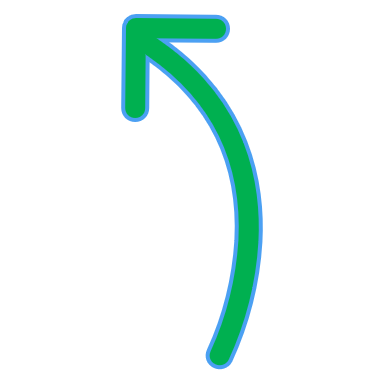 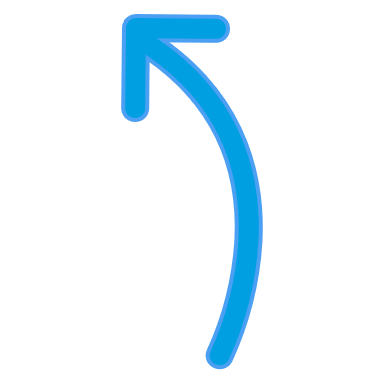 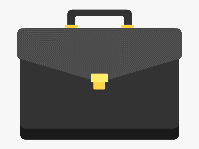 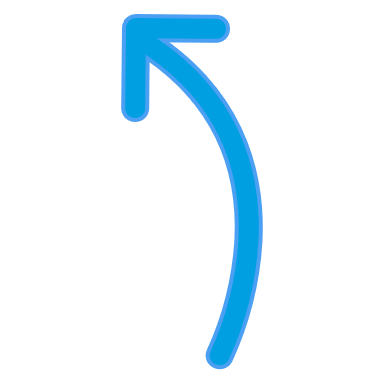 Экономический агент
2
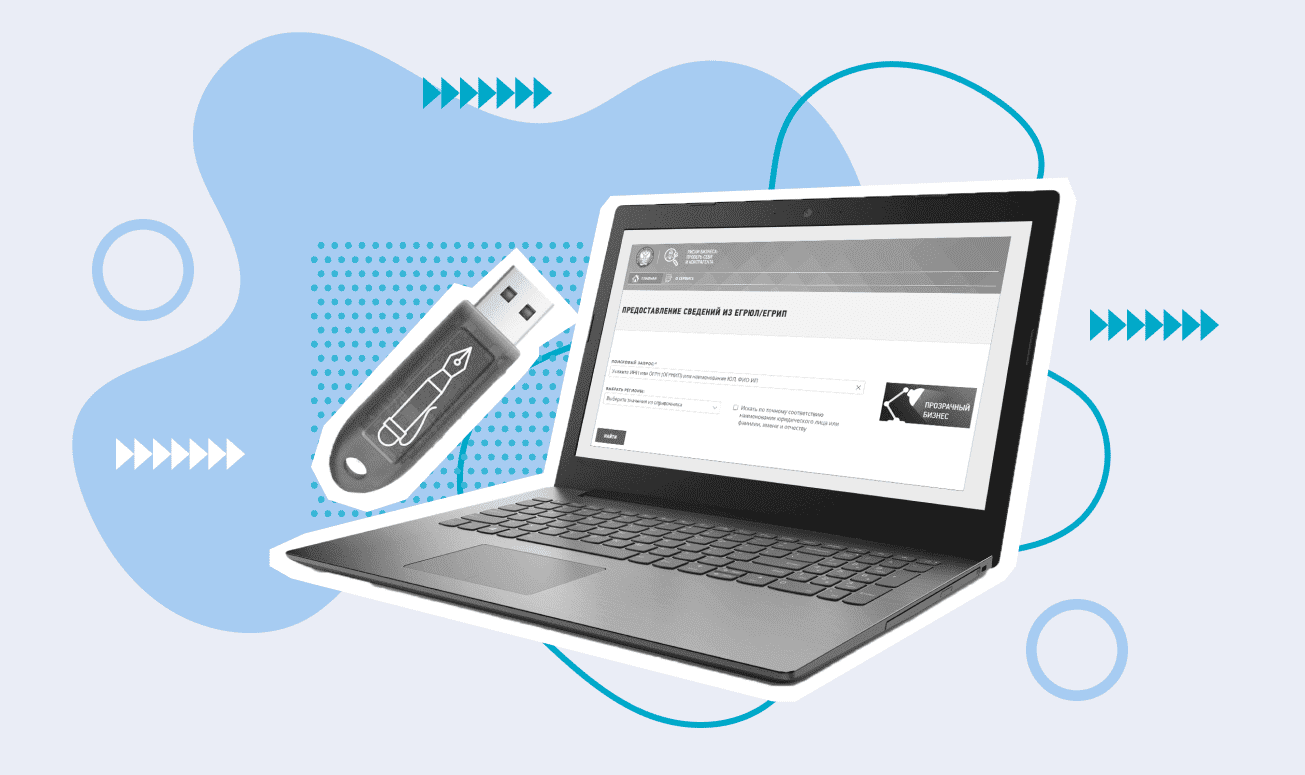 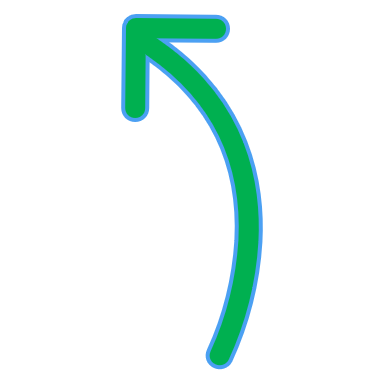 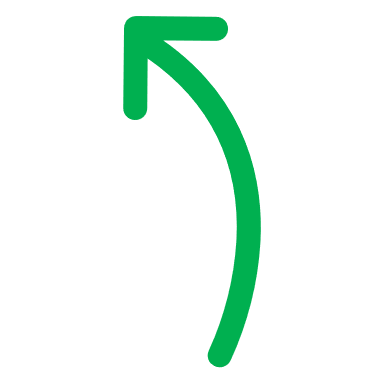 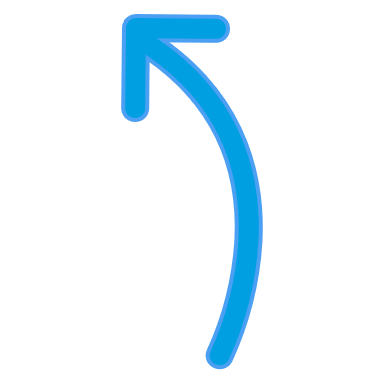 1
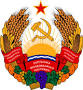 Согласующий
орган госвласти
В случае несогласования на любом этапе отчёт возвращается на доработку
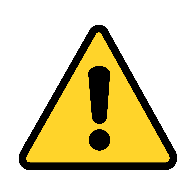 Валидация вводимых данных
12
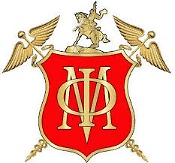 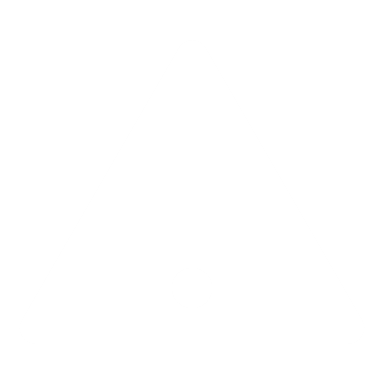 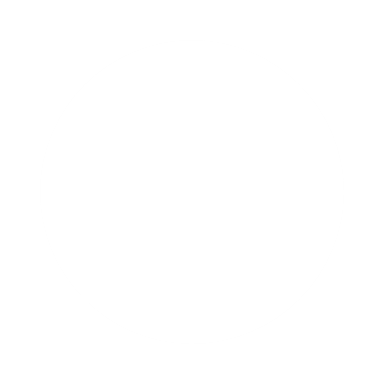 Нестрогие правила
Строгие правила
Отправить отчёт возможно
Отправить отчёт невозможно
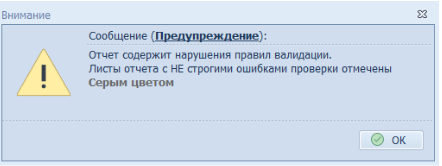 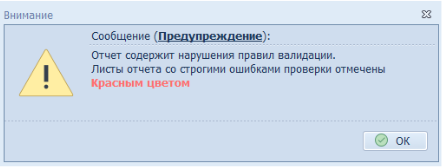 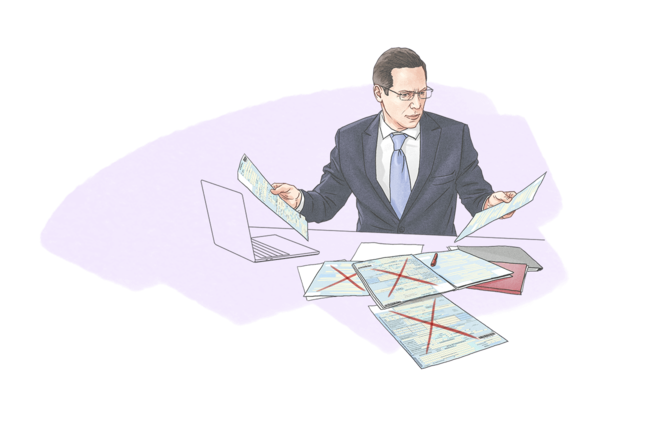 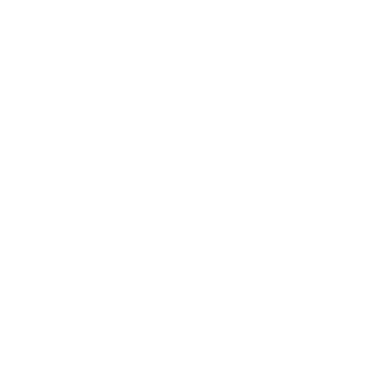 Внешняя валидация
Внутренняя валидация
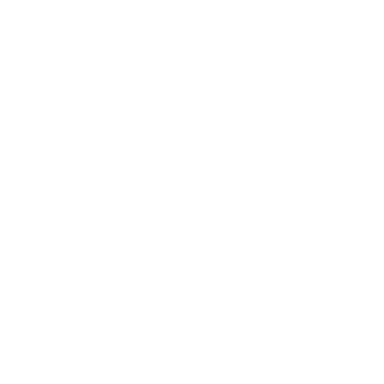 Проверка показателей внутри формы отчёта
Проверка показателей между разными формами отчётов
Отрицательный результат рассмотрения отчёта
13
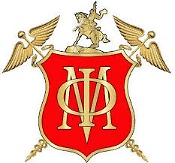 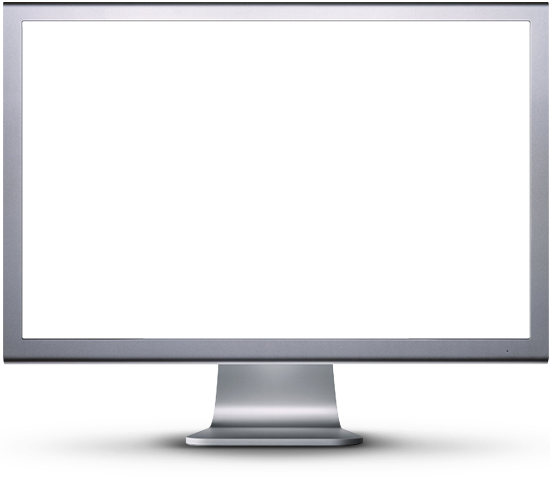 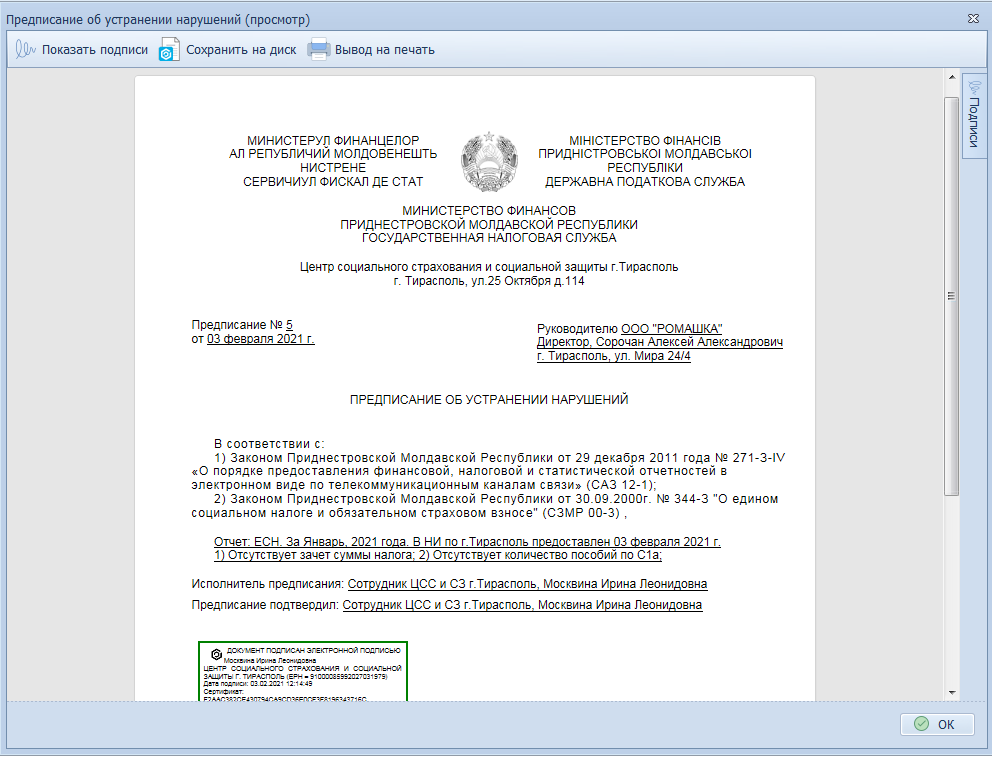 Положительный результат рассмотрения отчёта
14
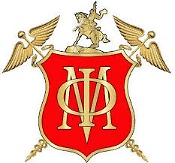 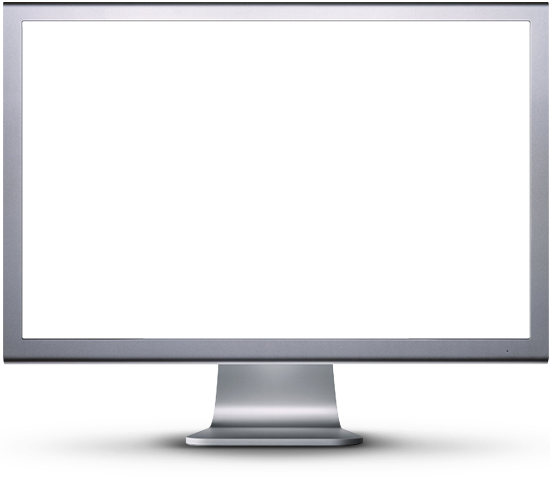 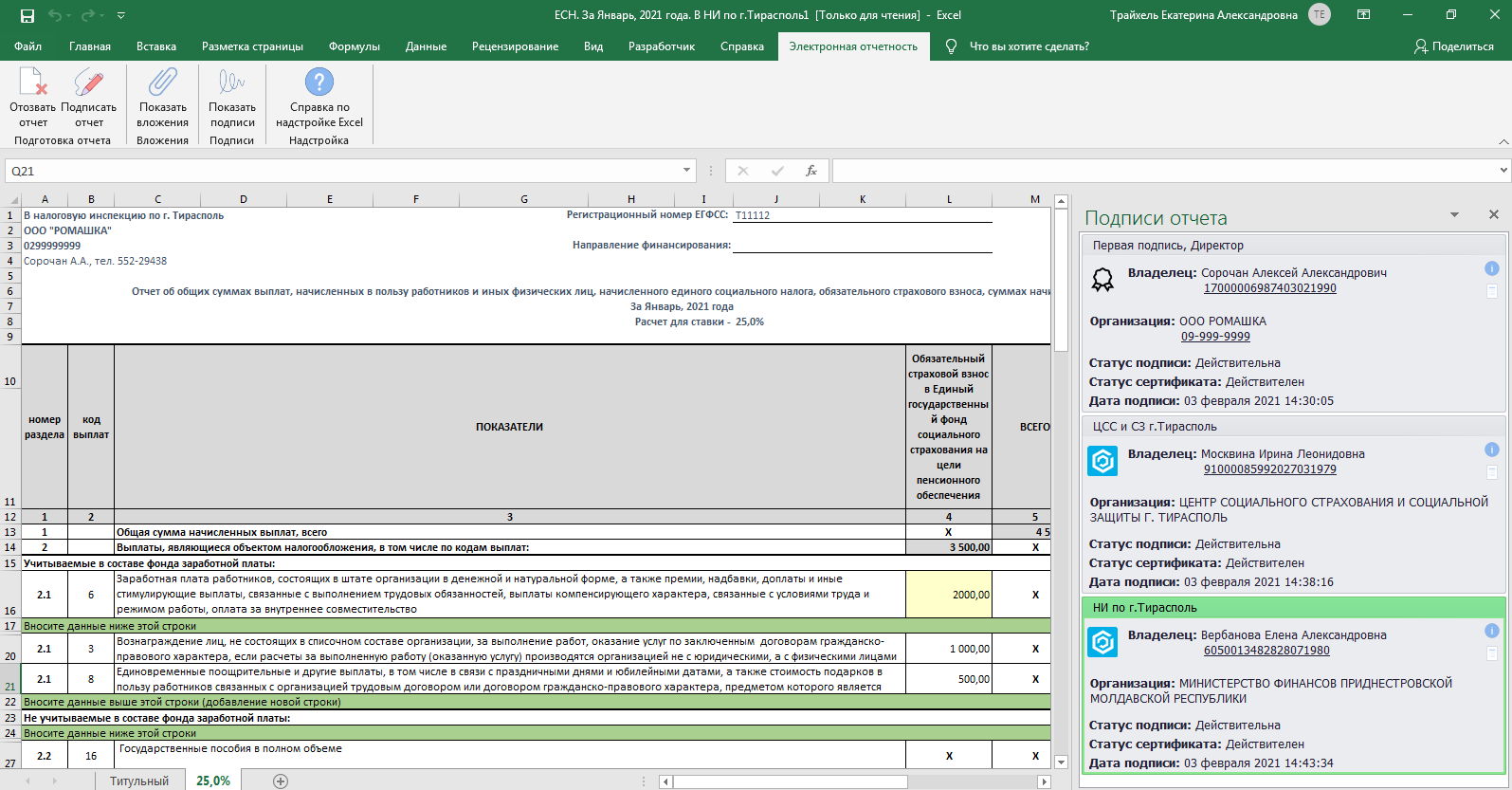 Интеграция с программным обеспечением органов госвласти
15
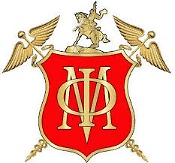 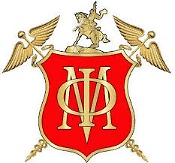 Web-служба
Минфина
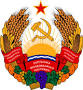 Web-служба
Минсельхоза
Web-служба
Минэкономики
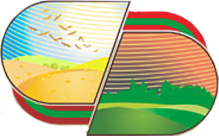 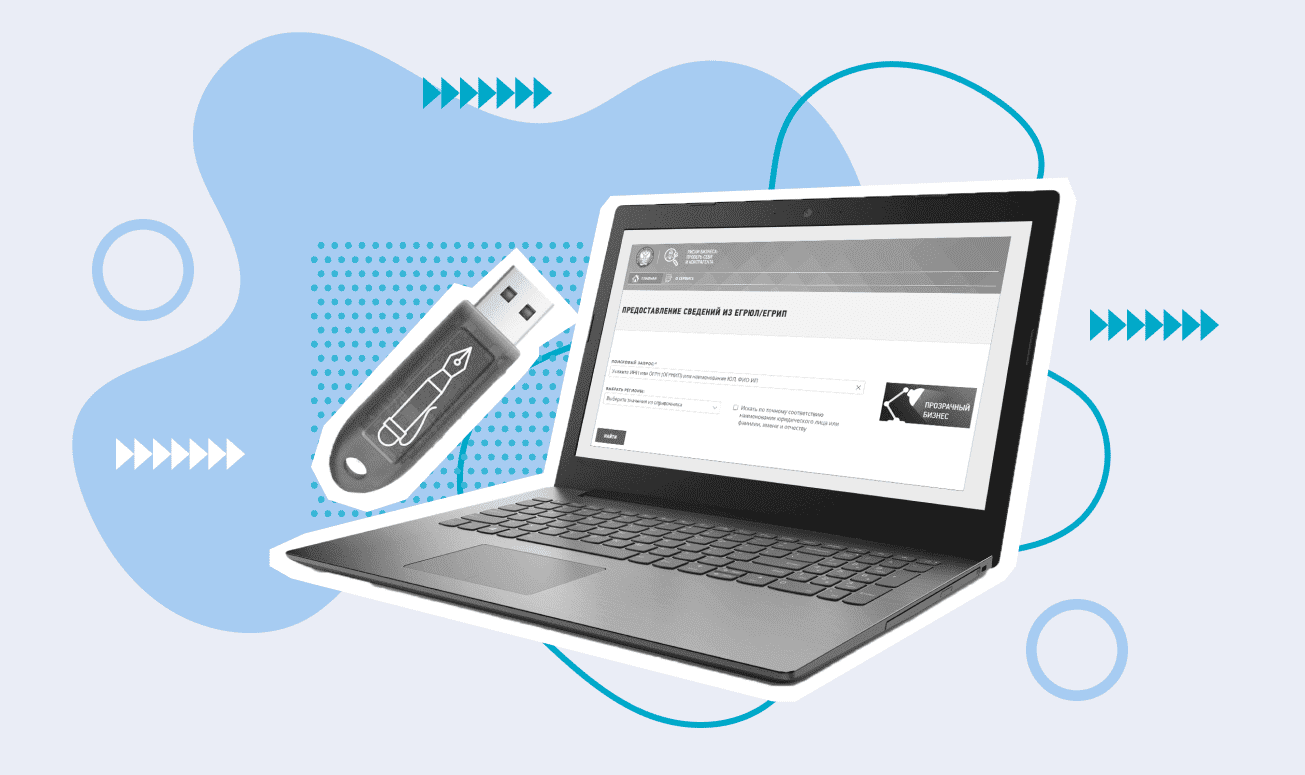 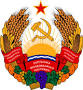 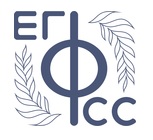 Web-служба
ЕГФСС
Web-служба
Госстата
report.gospmr.org
Обязанности пользователей системы
16
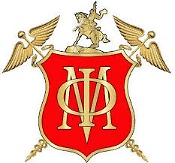 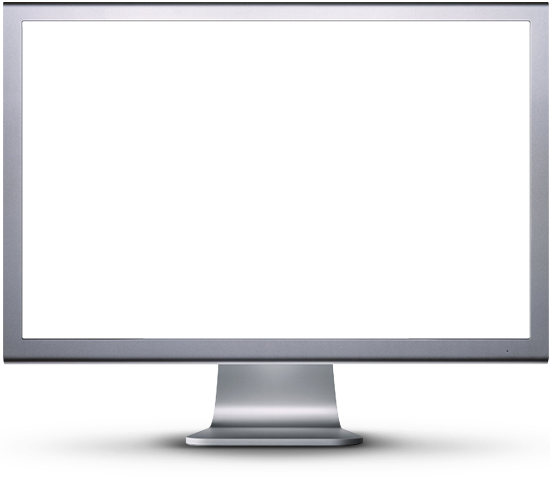 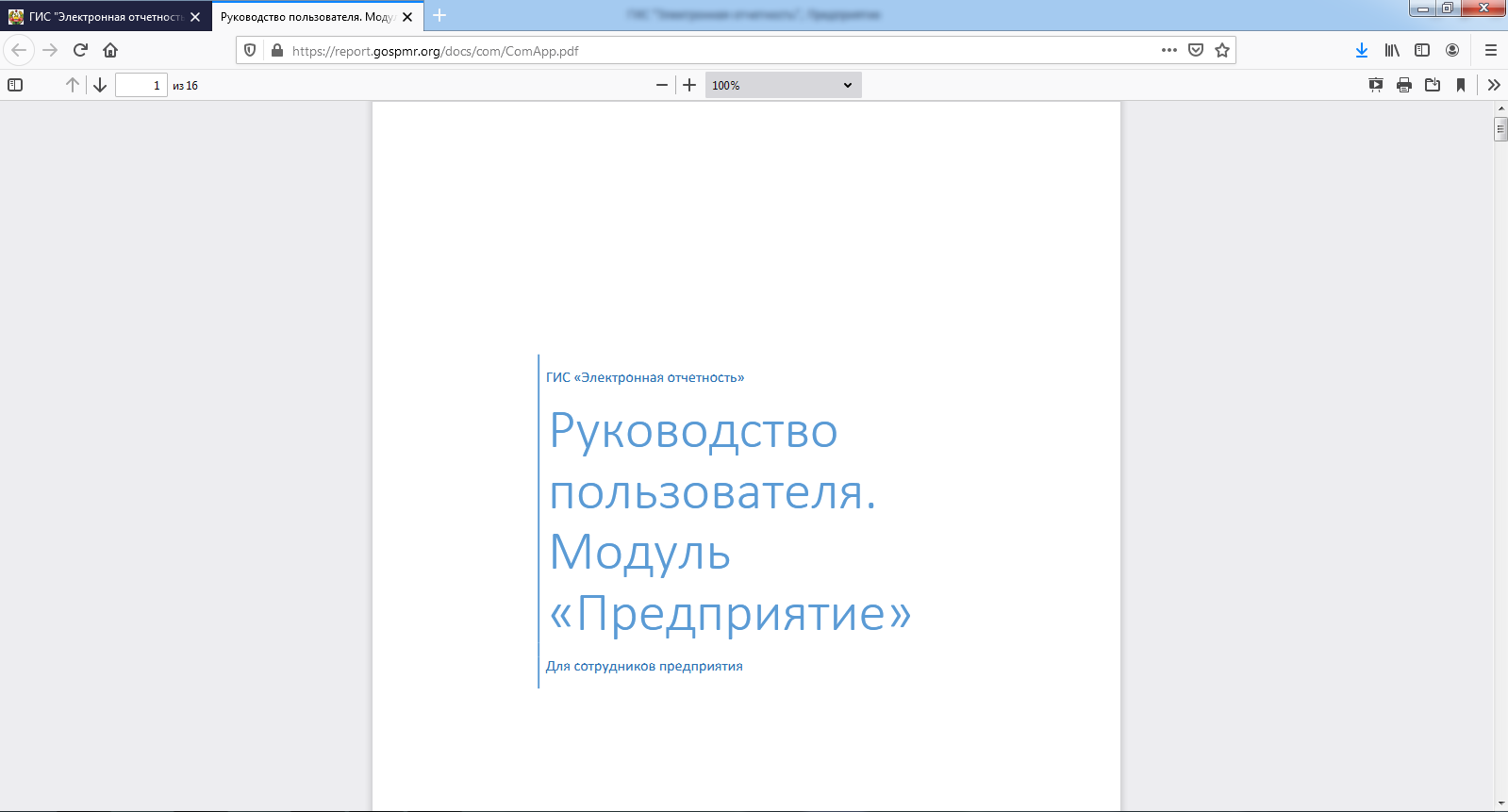 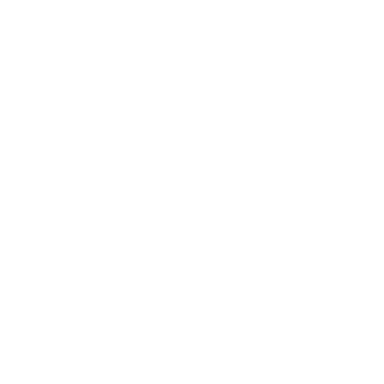 Не нарушать безопасность системы
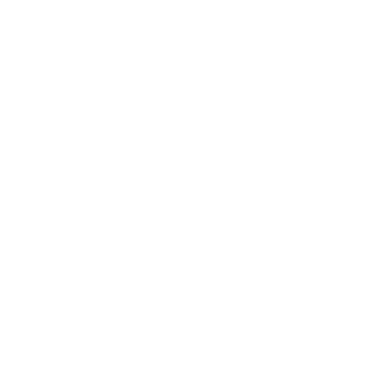 Сохранять конфиденциальность своих данных
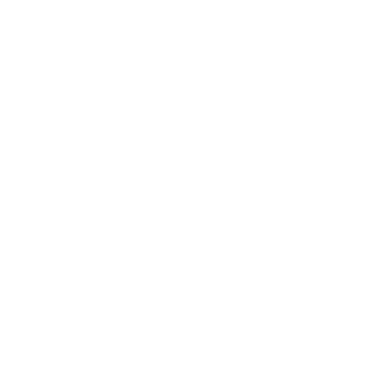 Следовать Руководству по работе с системой
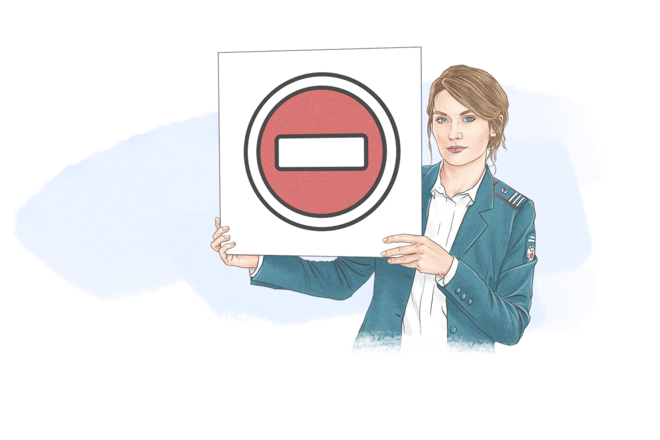 СПАСИБО ЗА ВНИМАНИЕ